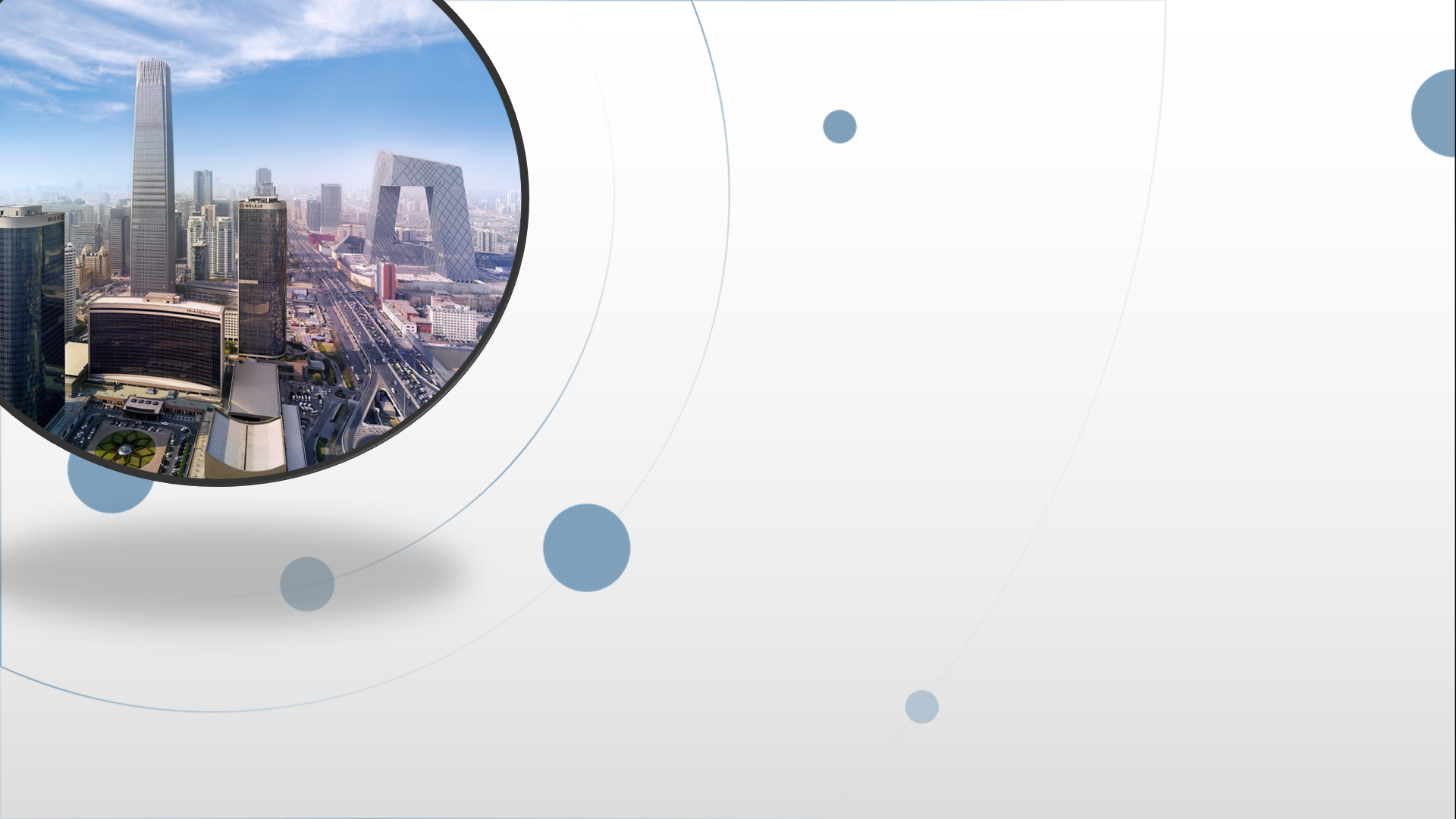 朝阳区线上课堂·十二年级化学
实验探究4——物质性质探究实验为主(以含Ag化合物为主线)
北京市 对外经济贸易大学附属中学   
       丁河玉
第一部分：2010-2019年北京高考对此部分考查回顾
第二部分、基于高考的学习目标
学习目标
1. 能根据其物理性质，辨识部分含Ag化合物（ 如白色沉淀AgCl、黄色沉淀AgI、黑色沉淀Ag2S）
2. 能根据实验现象，分析推理含Ag化合物的相关反应原理（如Ag+的氧化性、AgCl/AgI的沉淀溶解平衡以及沉淀之间的相互转化）
3. 能获取实验证据，说明论证相应结论
4. 了解探究题的结构及解题思路
第三部分、高考中本部分试题命题及设问特点
考查内容：含Ag沉淀物之间的相互转化
  考查形式：选择题—判断沉淀转化的实验方案或原理描述的正误；探究实验题—根据实验现象分析推理沉淀转化关系
2.考查内容：含Ag沉淀物的溶解平衡
  考查形式：选择题或填空题—沉淀溶解平衡的化学用语表示
  或者从沉淀溶解平衡的角度分析解释实验现象
3.考查内容：Ag+的氧化性探究
  考查形式：探究实验中多反应体系
第四部分：典型例题分析——熟练解题思路与技能
典例分析——2018年朝阳期末 T18
某实验小组研究溶液中AgNO3和Na2S的反应。
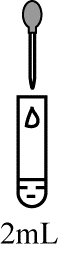 某实验小组同学认为黑色沉淀中可能含有Ag2O、Ag2S或Ag
已知：i．浓硝酸能将Ag2S转化为Ag+ 和SO42-；
     ii．Ag2O能溶解在浓氨水中形成银氨溶液，而Ag2S和Ag均不能
①如何设计实验证实沉淀含有Ag2S ?
分析思路：
Ag2S                   Ag+ + SO42-                         BaSO4
Ba(NO3)2
浓HNO3
黑色沉淀溶解，
有红棕色气体产生
产生白色沉淀
结合性质进行转化
找特点和差异
②设计并实施如下实验，证实沉淀中不含有Ag2O
加入浓氨水，过滤后，向滤液中滴加盐酸
滴加盐酸后，无明显现象
已知：i．浓硝酸能将Ag2S转化为Ag+ 和SO42-；
     ii．Ag2O能溶解在浓氨水中形成银氨溶液，而Ag2S和Ag均不能
③ 经检验，沉淀不含有Ag
实验小组同学认为AgNO3溶液具有氧化性，在一定条件下能够氧化Na2S，设计实验进行研究（如图），测得电压为a
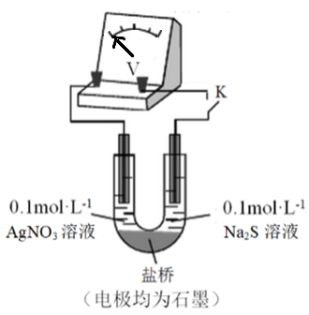 对AgNO3溶液中氧化 的物质进行推测：
假设1：      的AgNO3溶液中Ag+氧化了S2- ；
假设2：      的AgNO3溶液中NO3-氧化了S2- 。
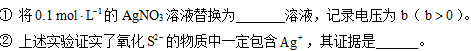 已知：物质氧化性与还原性强弱差异越大，电压越大
设计实验的基本思想（对比、控制）
因变量——电压大小
自变量——Ag+、 NO3-
研究Ag+的影响：控制NO3-浓度不变，对比0.1 mol/L AgNO3和 0.1 mol/L NaNO3的实验现象，若a＞b，则证明结论。
如何证明氧化S2-的物质中一定包含Ag+  ？
【小结】
性质分析：Ag+ 与 S2- 可发生沉淀反应，也可发生氧化还原反应，一般Ag+ 与 S2-沉淀反应的速率大于氧化还原反应的速率
实验策略分析：电化学装置可以排除Ag+与S2-直接接触发生沉淀反应的干扰，证明氧化还原反应的发生
验证类实验方法分析：
1.找组成或结构上的特点或差异，结合性质特性进行直接验证或先进行转化再验证：如Ag2O、Ag2S、Ag混合中验证有Ag2S，将Ag2S转化为SO42- ， 通过验证SO42-来证明Ag2S 存在。
2. 设置对照组，控制变量：如研究Ag+的影响，便控制NO3-浓度一样，再对比实验现象
3滴0.1 mol/L乙溶液
0.1 mol/L KI(aq)
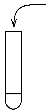 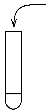 充分振荡后
2 mL 0.1 mol/L甲溶液
典例分析——2019年东城一模 T28
某小组同学探究物质的溶解度大小与沉淀转化方向之间的关系。
（2）探究AgCl和AgI之间的转化
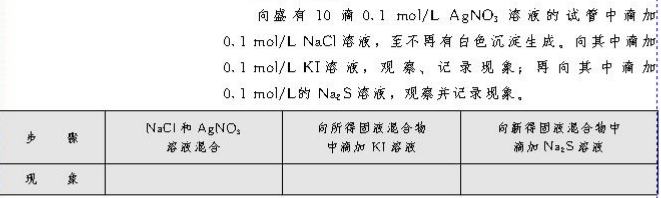 实验Ⅲ：
教材中沉淀转化实验的变形：
该实验操作注意事项—必须保证AgNO3反应完，则能说明AgCl转化为AgI，所以甲溶液可以为NaCl，乙溶液为AgNO3
①实验Ⅲ证明了AgCl转化为AgI，甲溶液可以是_______
a. AgNO3溶液    b. NaCl溶液    c. KI溶液
实验Ⅳ：在试管中进行溶液间反应时，同学们无法观察到AgI转化为AgCl，于是又设计了如下实验（电压表读数：a＞c＞b＞0）。
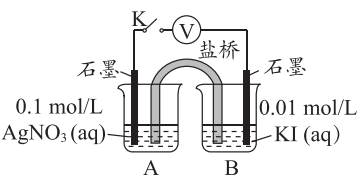 注：参与原电池反应的氧化剂（或还原剂）的氧化性（或还原性）越强，原电池的电压越大；离子的氧化性（或还原性）强弱与其浓度有关。
明确原电池原理：Ag+ 与I- 发生氧化还原反应
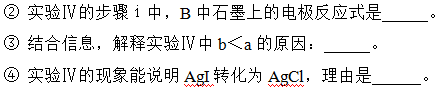 分析推理原因： Ksp(AgCl) ＞ Ksp(AgI), Ag+ 与I-生成AgI沉淀使溶液中c(I-)减小，I-还原性减弱
获取实验证据：步骤ⅳ的空白对照表明Cl-本身对该原电池电压无影响；则c＞b 可以说明AgI + Cl-     AgCl + I-
【实验回顾】
（3）综合实验Ⅰ～Ⅳ，可得出结论：       。
实验Ⅲ与Ⅳ ：溶解度小的沉淀容易转化成溶解度更小的沉淀，反之则不易；
实验Ⅰ 与Ⅱ 以及Ⅲ与Ⅳ ：溶解度差别越大，由溶解度小的沉淀转化为溶解度较大的沉淀越难实现
【小结】
性质分析：常温下，Ksp(AgCl) ＞ Ksp(AgI), AgCl容易转化为AgI，但在一定条件下， AgI也可转化为AgCl。
验证类实验方法分析：
 设置对照组，控制变量：实验ⅳ的空白对照表明Cl-本身对该原电池电压无影响，才能依据现象c＞b 得出AgI + Cl-     AgCl + I-
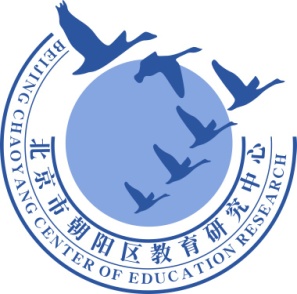 谢谢您的观看
北京市朝阳区教育研究中心  制作